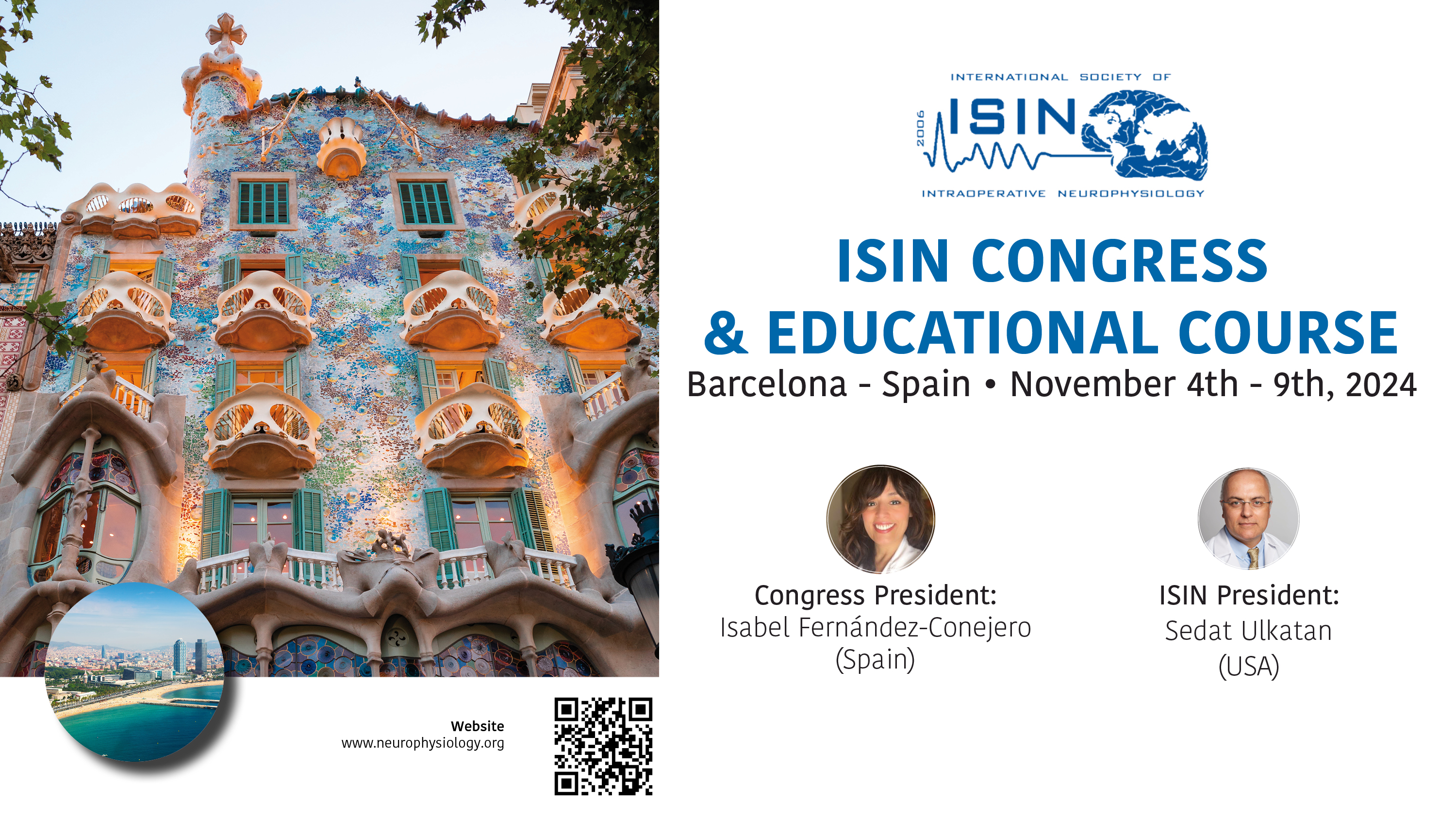 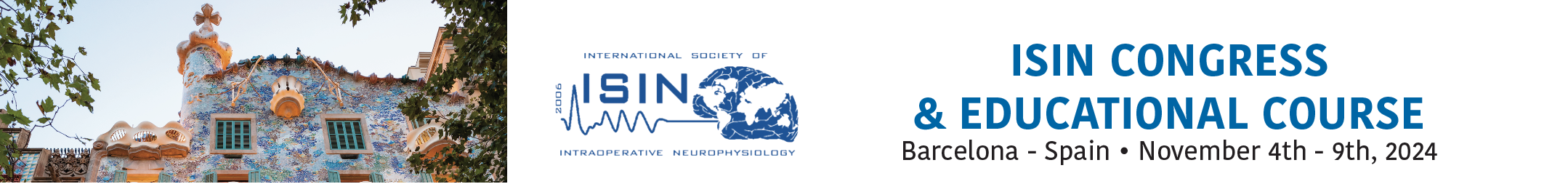 DECLARATION OF CONFLICT OF INTEREST
 
(Insert the title of the presentation)
 
CONFLICT OF INTEREST 
“I declare that I have no conflict of interest”
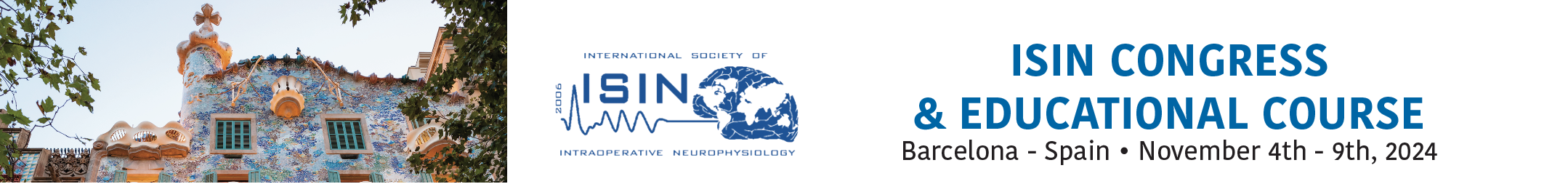